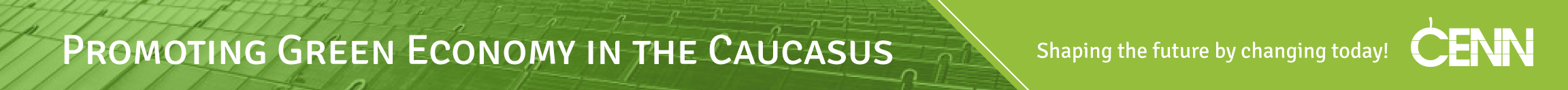 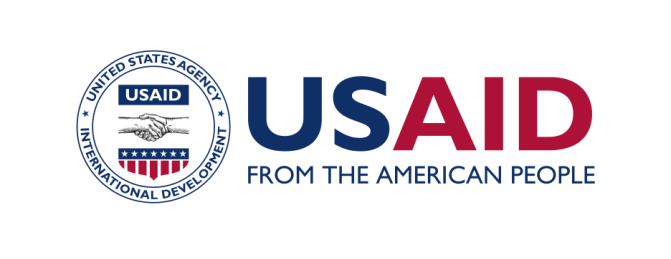 Waste Management Technology in Regions – WMTR II
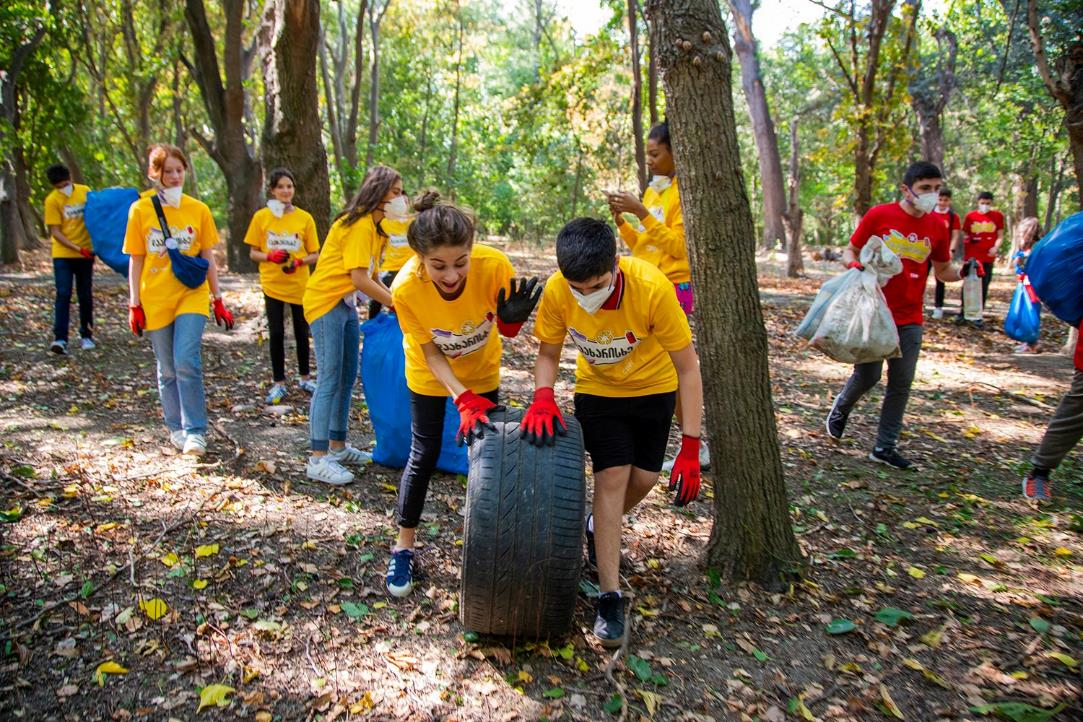 Nino Shavgulidze
Chief of Party
October 8, 2019
Tbilisi
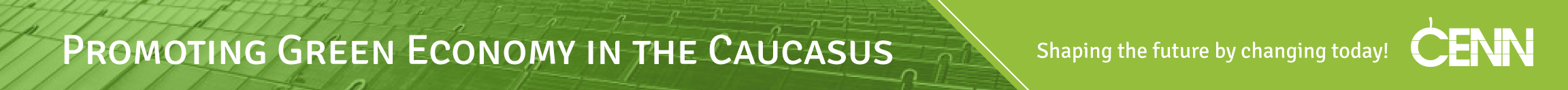 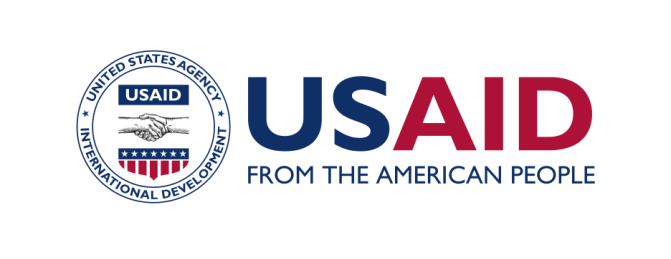 CENN - a non-governmental organisation working to protect the environment by fostering sustainable development
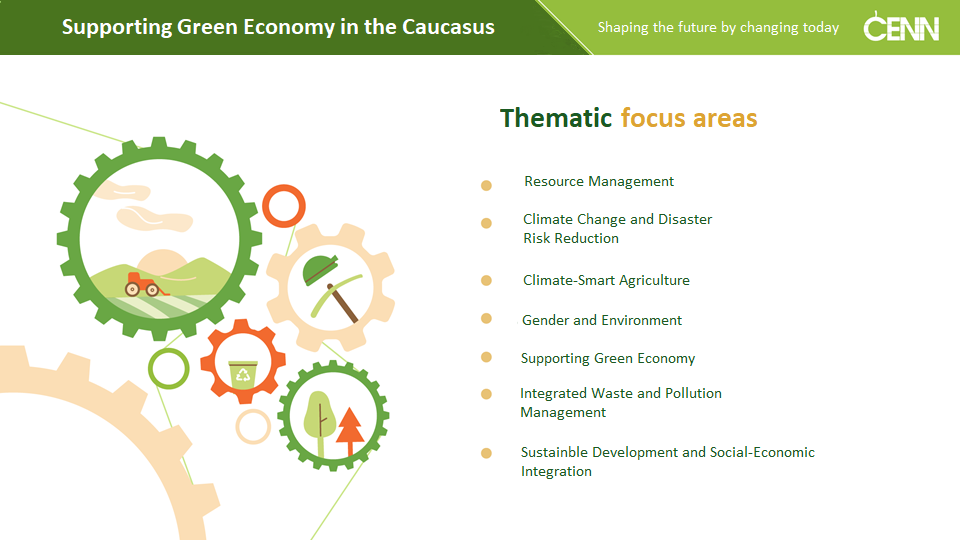 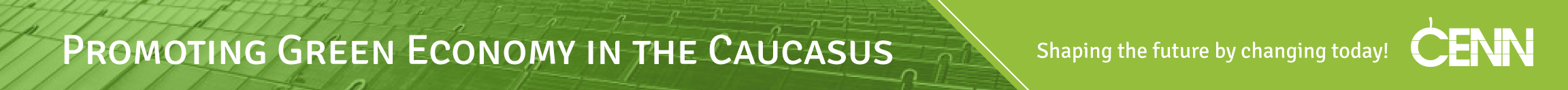 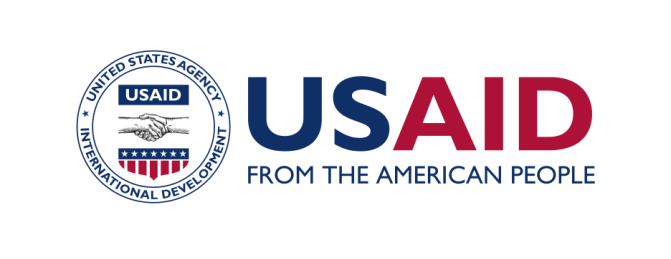 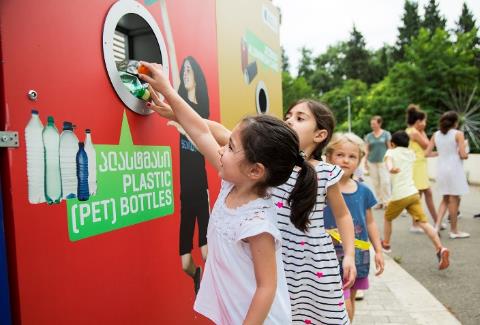 Program – Waste Management Technology in Regions

Implementing organization: CENN	

Duration: 2014 –2020 	

Geographic coverage: Kakheti, Shida Kartli, Adjara AR and Tbilisi 

Main directions:

• Implementing an Integrated Waste Management System 
legislative development, implementation, closing illegal landfills, establishing a waste recycling system

• Private Sector-Led Recycling
Improving operations, processing more waste, increasing the amount of recycled products  
	
• Illegal Dumping Penalties and Tariff Policy 
Ensuring self-reliance of the waste management sector 	

• Public Outreach 
Education, capacity building, awareness raising
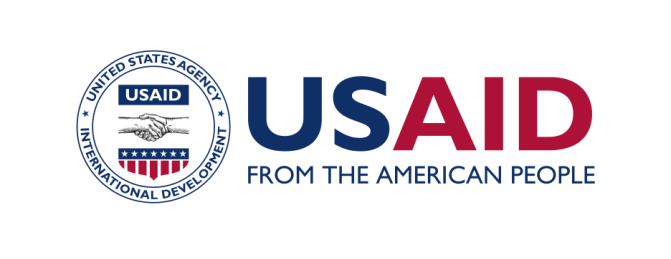 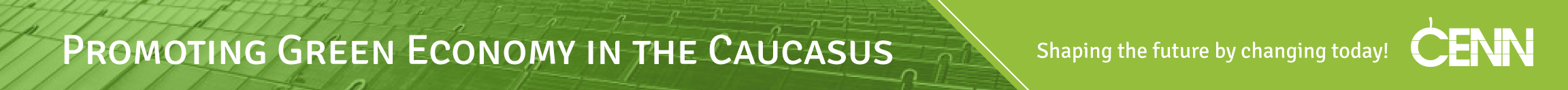 Educational activities – Our assistance:

Improving current programs or developing new programs
Local and international expertise
Consultations and mentorship to successfully introduce programs
Help with organizing workshops, seminars, conferences

 Activities for students
Discussions 
Debates
Green camps
Competitions
Clean-ups
Eco festivals
Film screenings
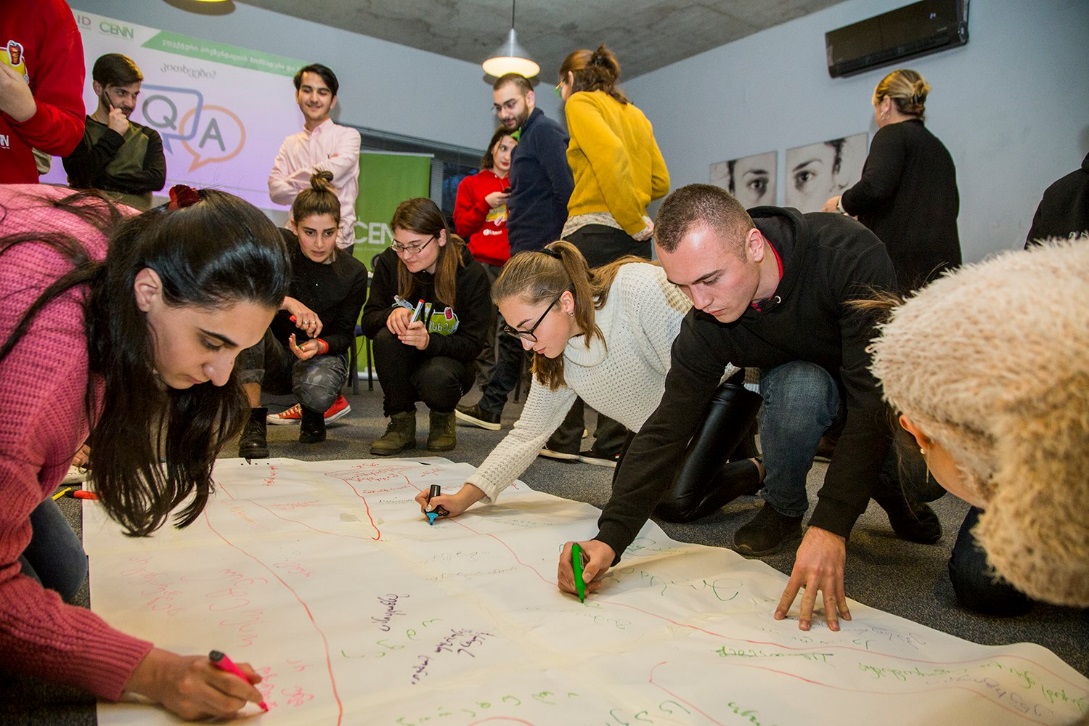 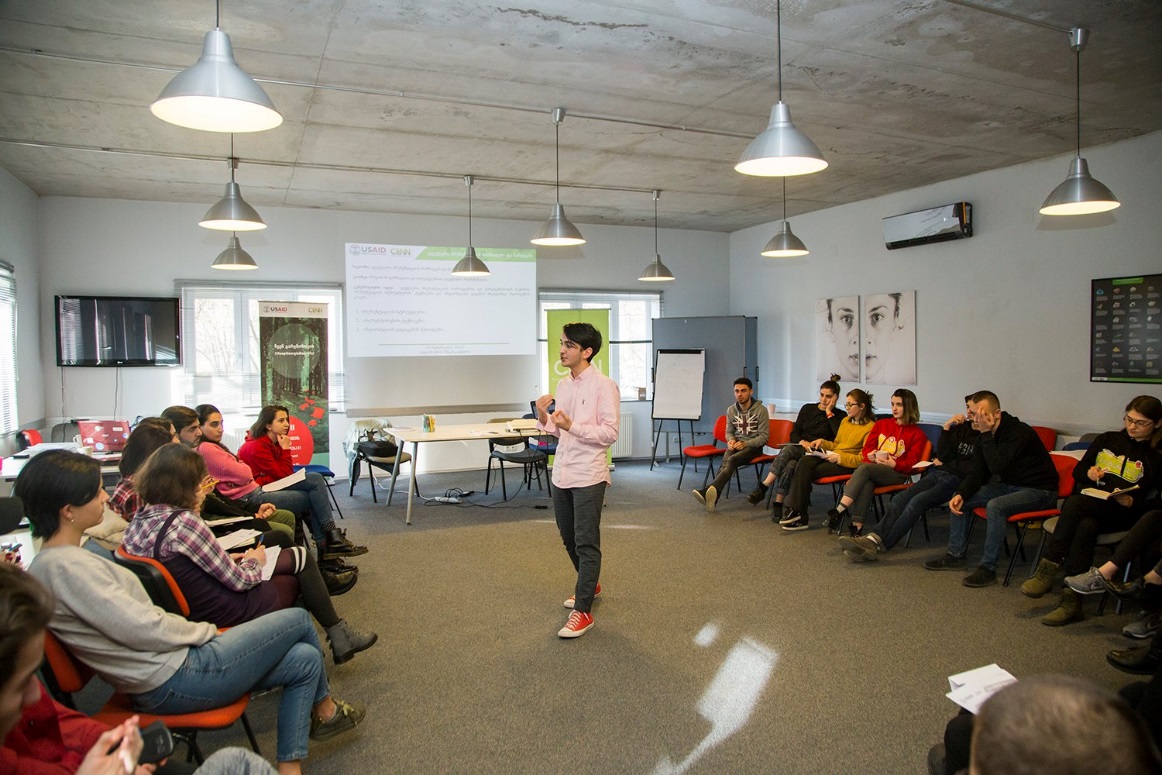 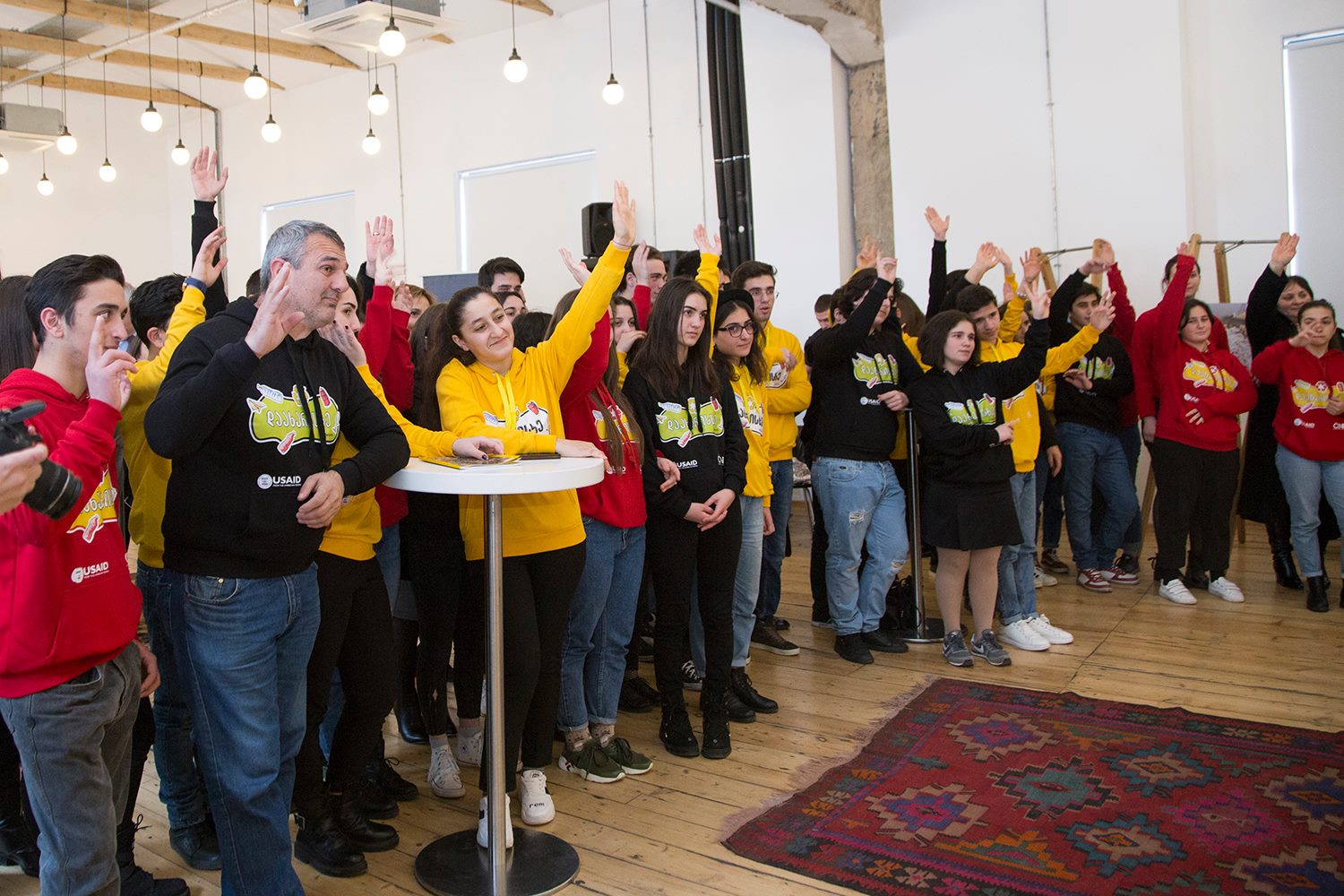 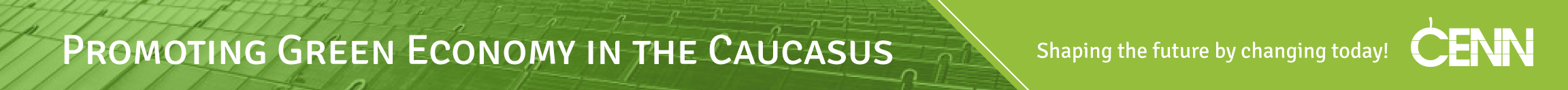 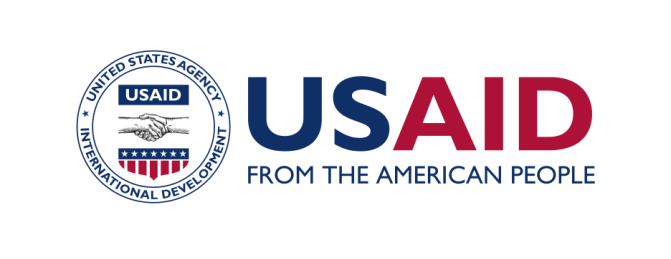 Sub-grants:

Up to 10,000 USD sub-grants issued for 5 NGOs
Up to 600 USD sub-grants issued for 6 Schools

 Circular Economy Course for Universities
Workshop for 10 universities:
Tbilisi State University
Ilia State University
International Black Sea University
ISET Policy Institute
European University
Caucasus University
Sabauni - Sulkhan-Saba Orbeliani University
Telavi State University
Guram Tavartkiladze Teaching University
Georgian Aviation University
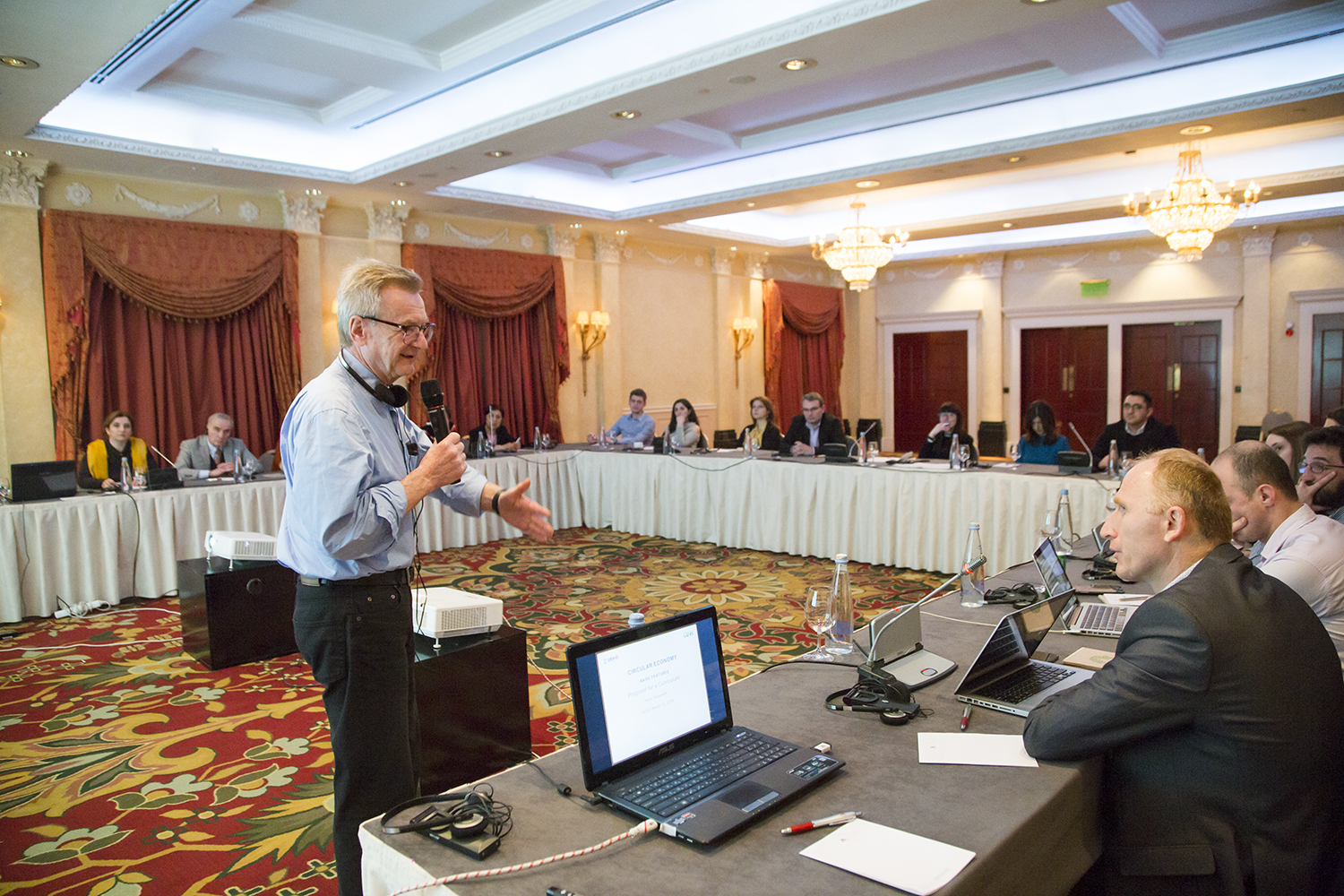 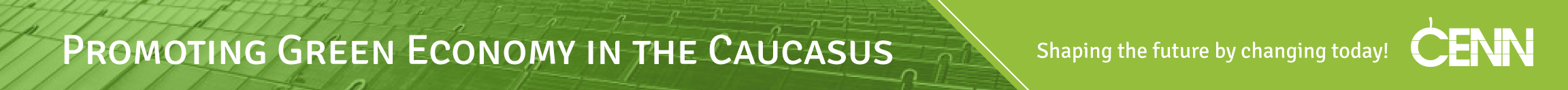 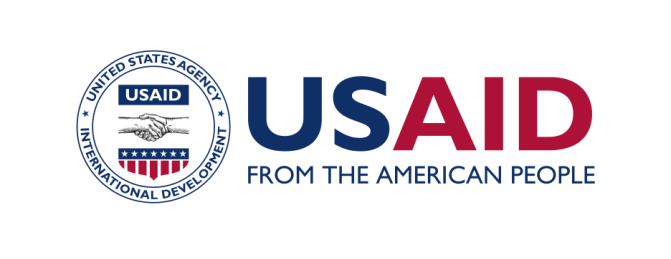 Cooperation with ISET:

A half-year course for third-year Bachelor students
Memorandum of Understanding signed between CENN and ISET
A lecturer appointed by ISET
Consultations and mentorship provided by an
international expert
Students will be involved in studies related to the course

Cooperation with other universities:

Assistance in formal and informal educational processes
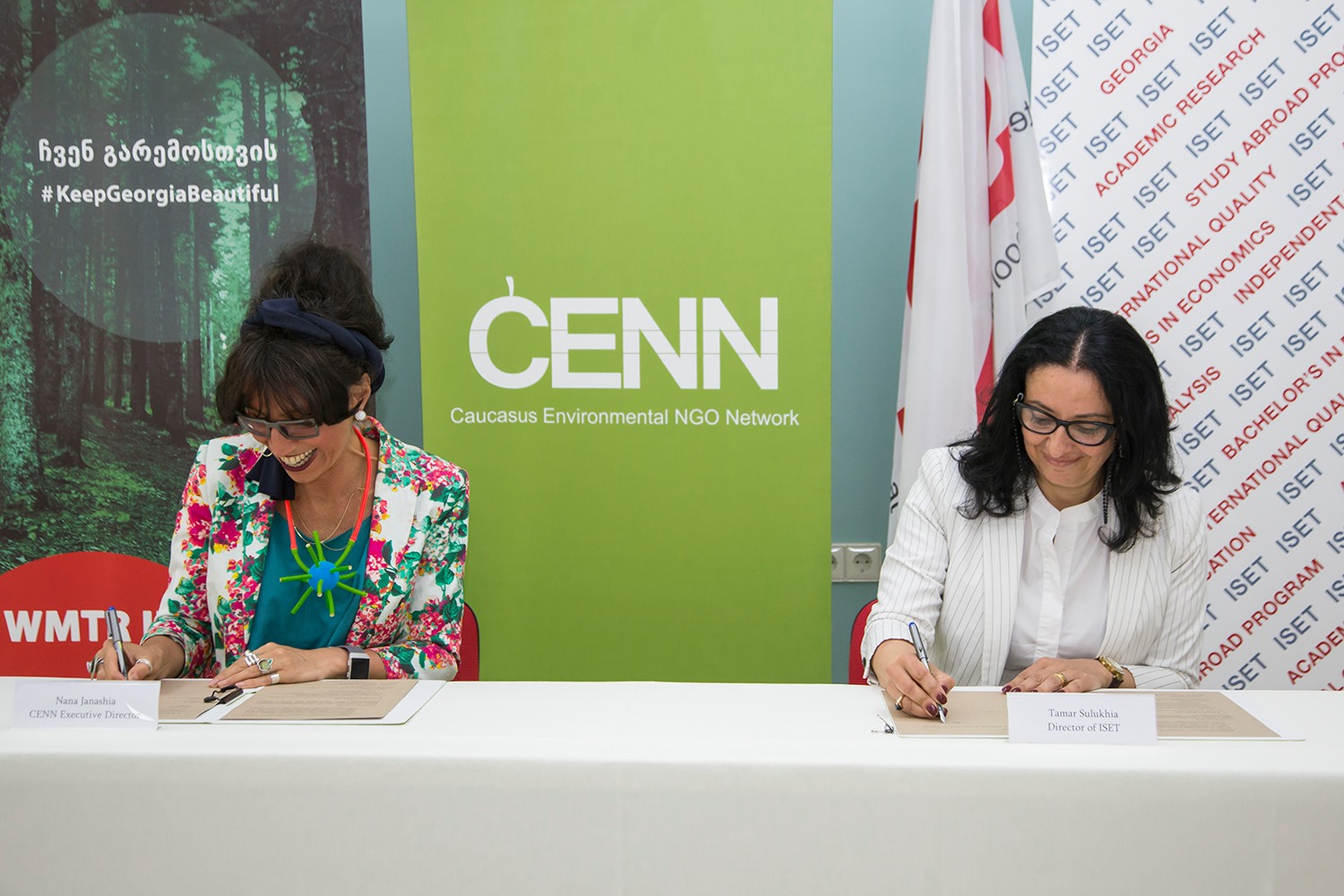 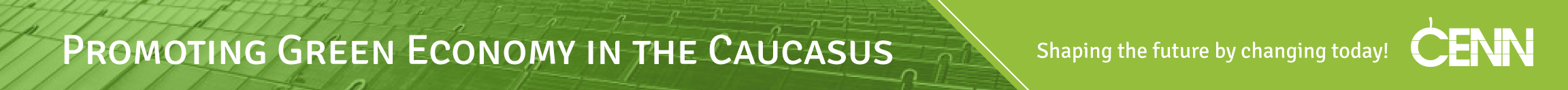 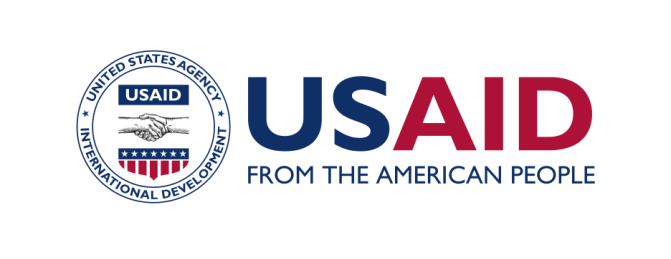 Thank You
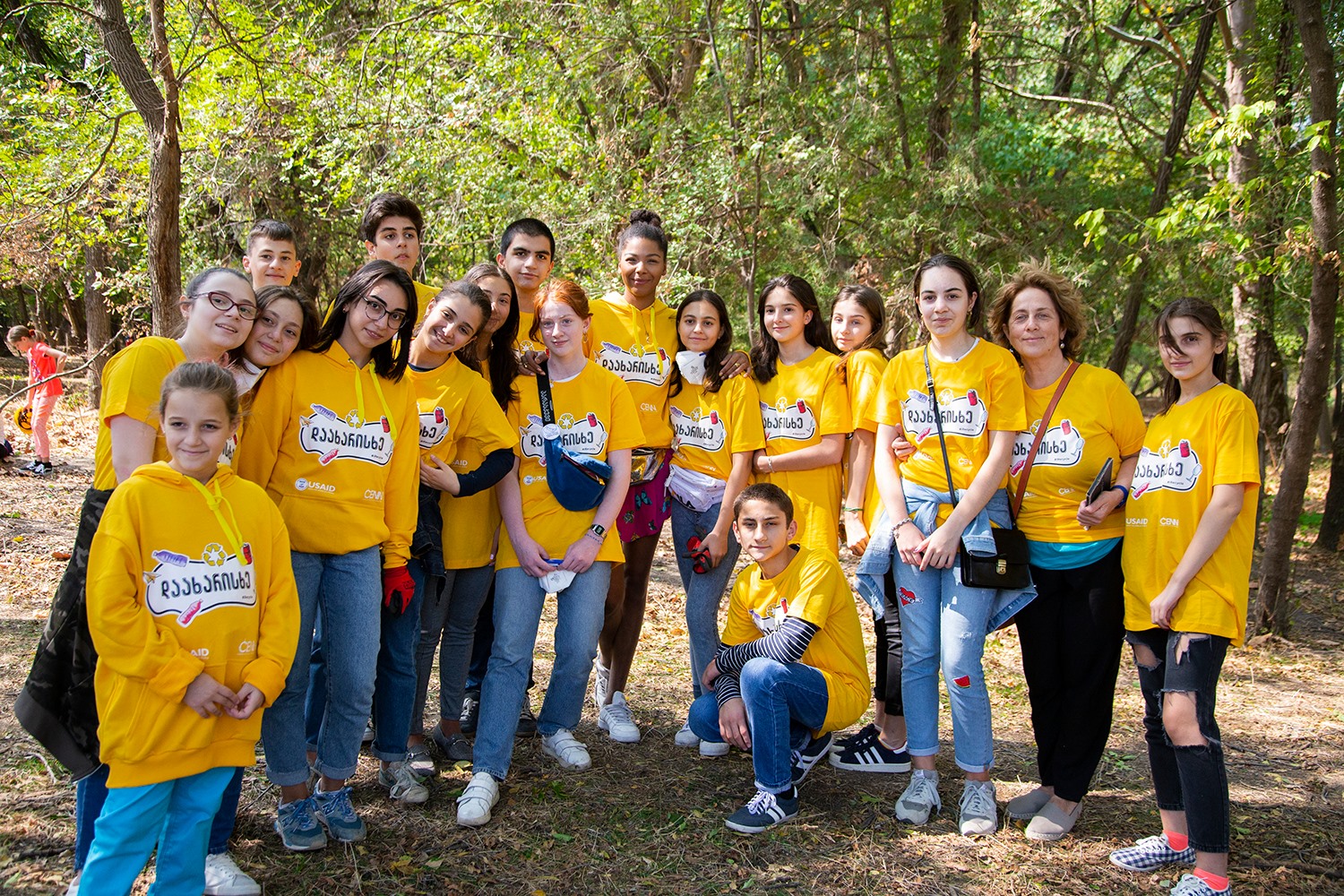